Проект 
«Вместе с книгой мы растём»
Автор Канакова Светлана Евгеньевна
воспитатель I квалификационной категории
ГБОУ «Школа №514»
города Москвы
Участники проекта: воспитанники, родители, 
воспитатели старшей группы №5 «Теремок»
ПРИОБЩЕНИЕ ДЕТЕЙ И РОДИТЕЛЕЙ
К ЧТЕНИЮ ХУДОЖЕСТВЕННОЙ ЛИТЕРАТУРЫ
ЧЕРЕЗ НЕПОСРЕДСТВЕННОЕ «ОБЩЕНИЕ» С КНИГОЙ, 
С ОПОРОЙ НА ИНТЕРЕСНЫЕ И КАЧЕСТВЕННЫЕ 
СОВРЕМЕННЫЕ ИЗДАНИЯ -
ЦЕЛЬ ПРОЕКТА
Задачи проекта:
Обогащать «читательский» опыт (опыт восприятия) детей на основе произведений разных литературных жанров.
Способствовать выражению отношения детей к литературным произведениям в разных видах деятельности, в том числе изобразительной и театрализованной.
Приобщать детей к культуре чтения в процессе взаимодействия всех участников образовательного процесса: воспитанников, родителей, педагогов.
Основные формы работы с детьми 
и родителями в рамках долгосрочного проекта
«Вместе с книгой мы растём»:
Функционирование групповой библиотеки
«Литературные посиделки» - чтение детям художественной литературы родителями (два раза в месяц)
«Пять минут поэзии» - ежедневное чтение стихотворений из поэтической картотеки
«Книжкины именины» - ежемесячное чтение книг-юбиляров, глав из них, знакомство с интересными фактами из истории создания книг
Праздник «Бумажный кораблик 
по имени «Книга», 
приуроченный к открытию групповой библиотеки
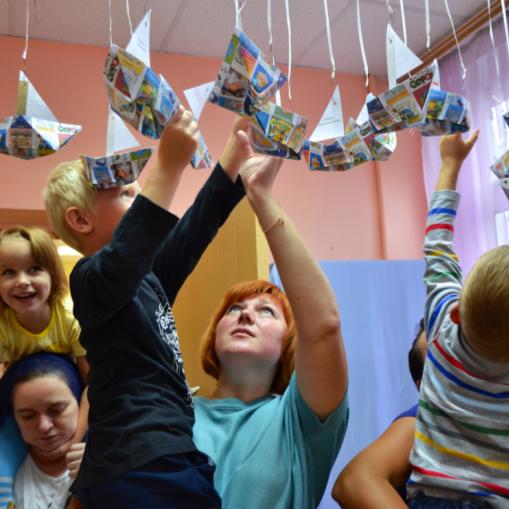 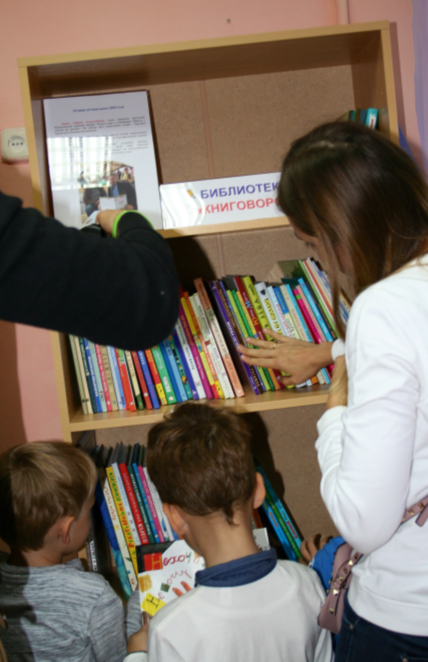 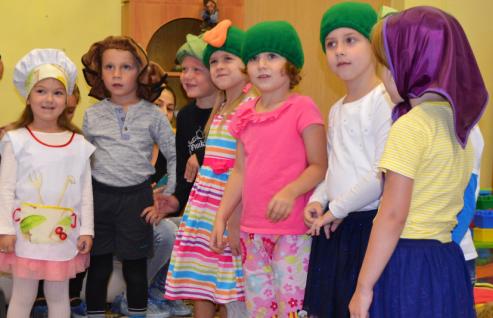 ОТКРЫТИЕ МИНИ-БИБЛИОТЕКИ «КНИГОВОРОТ»
УСТРОЙСТВО ГРУППОВОЙ БИБЛИОТЕКИ
ДНЕВНИК ЧИТАТЕЛЯ
«ЛИТЕРАТУРНЫЕ ПОСИДЕЛКИ» -
чтение художественной литературы родителями детям
«ПЯТЬ МИНУТ ПОЭЗИИ»-
ежедневное чтение 
поэзии детям
Книжкины именины
Книга-юбиляр 2016
«Крокодил Гена и его друзья»
Э. Успенского
Книга-юбиляр 2016
«Винни-Пух и все-все-все» А. Милна
Книга-юбиляр 2016
«Детство»
И. З. Сурикова
Книга-юбиляр 2016
«Щелкунчик 
и Мышиный король»
Э. Т. А. Гофмана
Мастерская Деда Мороза, приуроченная к юбилею
книги «Щелкунчик и Мышиный король»
Маленькие читатели
Спасибо за внимание!
«Большое плавание» 
в мир детской литературы
продолжается!